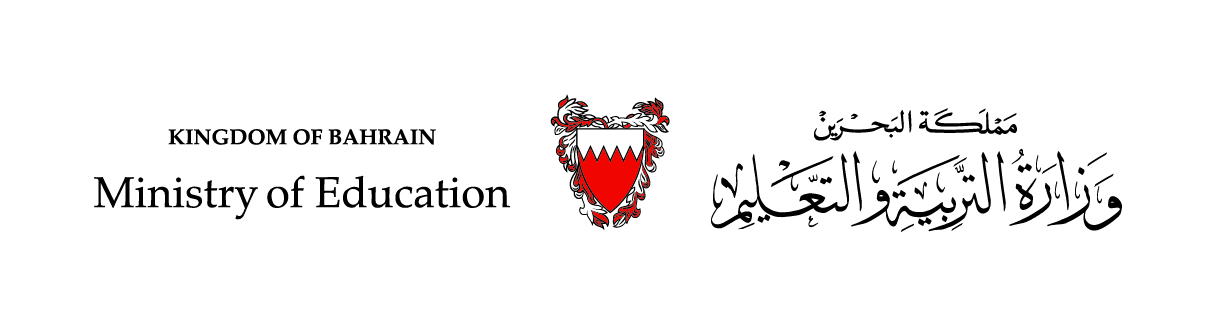 رياضيات الصف الأول الابتدائي – الجزء الأول(5-2): الأعْدَادُ 13 ، 14 ، 15(صفحة 80)
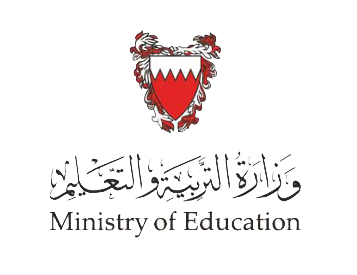 سنتعلّم في هذا الدرس 
 
تسمية الأعْدَادَ  13 ، 14 ، 15 وتمييزها
انْظُرْ إلى الصُّورَةِ التي أَمَامَكَ:
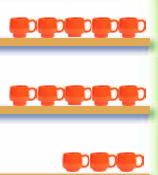 ما عدَدُ الأَكْوَابِ بالصُّورَةِ؟
1
5
4
3
2
1
2
3
4
5
6
هيَّا نَعُدُّ معَ بعضٍ:
8
10
9
7
6
13
ثَلاثَةَ عَشَرَ
11
13
12
هيَّا نَعُدُّ معَ بعضٍ على خَطِّ الأَعدادِ:
0
10
9
13
12
11
8
7
الأعداد  13، 14 ، 15- الصف الأول الابتدائي
وزارة التربية والتعليم – 2020م
انْظُرْ إلى الصُّورَةِ التي أَمَامَكَ:
الزمن: دقيقتان
ما عدَدُ الأَكْوَابِ بالصُّورَةِ؟
هيَّا نَعُدُّ معَ بعضٍ:
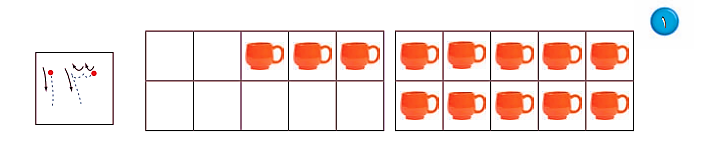 4
12
1
11
13
3
2
5
13
6
10
8
7
9
ثَلَاثَةَ عَشَرَ
اجب عن التمرين ( 1 )
في الكتاب صفحة 80
13
13
13
13
13
أَكْتُبُ العَدَدَ ثَلَاثَةَ عَشَرَ:
الأعداد  13، 14 ، 15- الصف الأول الابتدائي
وزارة التربية والتعليم – 2020م
انْظُرْ إلى الصُّورَةِ التي أَمَامَكَ:
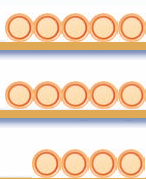 1
5
هيَّا نَعُدُّ معَ بعضٍ:
4
3
2
1
2
3
4
5
6
8
10
9
7
6
14
أَرْبَعَةَ عَشَرَ
11
13
14
12
هيَّا نَعُدُّ معَ بعضٍ على خَطِّ الأَعدادِ:
0
10
9
14
13
12
11
8
7
الأعداد  13، 14 ، 15- الصف الأول الابتدائي
وزارة التربية والتعليم – 2020م
انْظُرْ إلى الصُّورَةِ التي أَمَامَكَ:
الزمن: دقيقتان
هيَّا نَعُدُّ معَ بعضٍ:
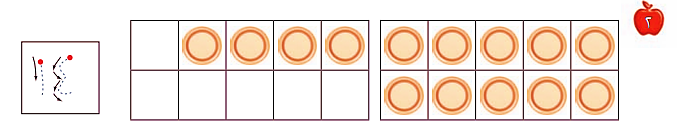 5
14
13
12
4
2
1
11
3
14
9
7
6
8
10
أَرْبَعَةَ عَشَرَ
اجب عن التمرين ( 2 )
في الكتاب صفحة 80
14
14
14
14
14
أَكْتُبُ العَدَدَ  أَرْبَعَةَ  عَشَرَ:
الأعداد  13، 14 ، 15- الصف الأول الابتدائي
وزارة التربية والتعليم – 2020م
انْظُرْ إلى الصُّورَةِ التي أَمَامَكَ:
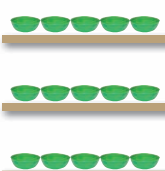 4
3
2
5
1
هيَّا نَعُدُّ معَ بعضٍ:
1
2
3
4
5
6
10
9
8
7
6
15
14
خَمْسَةَ عَشَرَ
15
13
12
11
هيَّا نَعُدُّ معَ بعضٍ على خَطِّ الأَعدادِ:
0
10
9
14
13
15
12
11
8
7
الأعداد  13، 14 ، 15- الصف الأول الابتدائي
وزارة التربية والتعليم – 2020م
انْظُرْ إلى الصُّورَةِ التي أَمَامَكَ:
الزمن: دقيقتان
أَعُدُّ الأَشْيَاءَ في الصُّورَةِ ثُمَّ أَكْتُبُ العَدَدَ في المُرَبَّعِ:
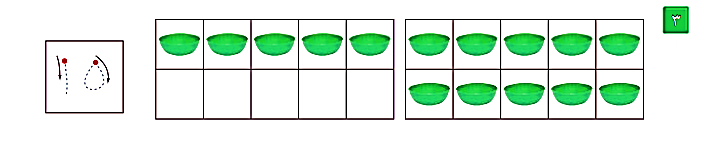 14
12
1
15
3
13
4
2
11
5
15
8
9
10
6
7
خَمْسَةَ عَشَرَ
اجب عن التمرين ( 3 )
في الكتاب صفحة 80
15
15
15
15
15
أَكْتُبُ العَدَدَ :
الأعداد  13، 14 ، 15- الصف الأول الابتدائي
وزارة التربية والتعليم – 2020م
انْظُرْ إلى الصُّورَةِ التي أَمَامَكَ:
الزمن: دقيقتان
أَعُدُّ الأشيَاءَ بِالصُّورَةِ ثُمَّ أَكْتُبُ العَدَدَ في المُرَبَّعِ
هيَّا نَعُدُّ معَ بعضٍ:
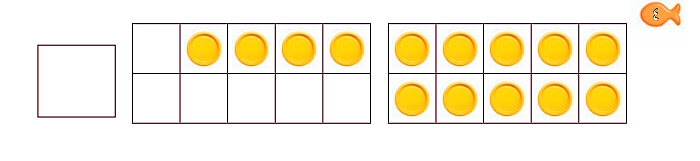 1
2
4
13
14
11
5
3
12
14
6
10
9
8
7
أَرْبَعَةَ عَشَرَ
اجب عن التمرين ( 4 )
في الكتاب صفحة 81
14
14
14
14
14
أَكْتُبُ العَدَدَ :
الأعداد  13، 14 ، 15- الصف الأول الابتدائي
وزارة التربية والتعليم – 2020م
انْظُرْ إلى الصُّورَةِ التي أَمَامَكَ:
الزمن: دقيقتان
أَعُدُّ الأشيَاءَ بِالصُّورَةِ ثُمَّ أَكْتُبُ العَدَدَ في المُرَبَّعِ
هيَّا نَعُدُّ معَ بعضٍ:
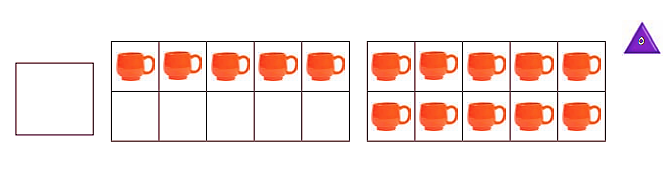 14
1
2
15
11
4
13
12
5
3
15
8
6
10
9
7
خَمْسَةَ عَشَرَ
اجب عن التمرين ( 5 )
في الكتاب صفحة 81
15
15
15
15
15
أَكْتُبُ العَدَدَ :
الأعداد  13، 14 ، 15- الصف الأول الابتدائي
وزارة التربية والتعليم – 2020م
انْظُرْ إلى الصُّورَةِ التي أَمَامَكَ:
الزمن: دقيقتان
أَكْتُبُ العَدَدَ المُنَقَّطَ ثُمَّ أُلَوِّنُ المُرَبَّعَاتِ بِحَسَبِ العَدَدِ:
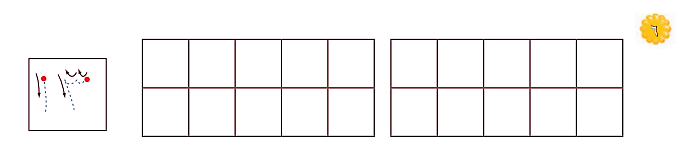 13
اجب عن التمرين ( 6 )
في الكتاب صفحة 81
ثَلَاثَةَ عَشَرَ
الأعداد  13، 14 ، 15- الصف الأول الابتدائي
وزارة التربية والتعليم – 2020م
انْظُرْ إلى الصُّورَةِ التي أَمَامَكَ:
الزمن: دقيقتان
أَكْتُبُ العَدَدَ المُنَقَّطَ ثُمَّ أُلَوِّنُ المُرَبَّعَاتِ بِحَسَبِ العَدَدِ:
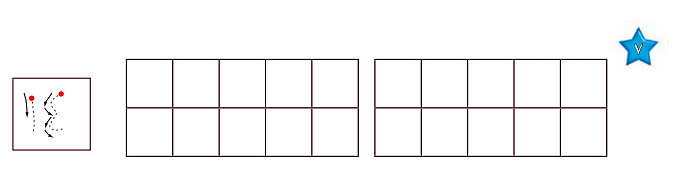 14
اجب عن التمرين ( 7 )
في الكتاب صفحة 81
أَرْبَعَةَ عَشَرَ
الأعداد  13، 14 ، 15- الصف الأول الابتدائي
وزارة التربية والتعليم – 2020م
عزيزي الطالب 
لمزيد من التدريب ارجع لكتاب التمارين صفحة 32 
لحل التمارين
الأعداد  13، 14 ، 15- الصف الأول الابتدائي
وزارة التربية والتعليم – 2020م
انتهى الدرس
الأعداد  13، 14 ، 15- الصف الأول الابتدائي
وزارة التربية والتعليم – 2020م